Sefyllfaoedd Anodd
Symud ysgol yng nghanol y flwyddyn academaidd 
Gwneud ffrindiau newydd
Gormod o waith cartref
Pwysau i wneud yn dda mewn arholiadau
Eich corff yn newid
Gorfod cymryd mwy o gyfrifoldeb adref
Problemau ariannol 
Aelod o’ch teulu yn sâl.
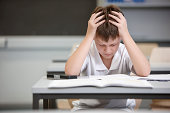